CS 262PText Processing and Pattern Matching
Michael T. Goodrich
University of California, Irvine

Introduction
Text Processing and Pattern Matching
Text processing and pattern deals with efficient methods for processing and searching text strings
A text string is a sequence of characters from an alphabet, S.
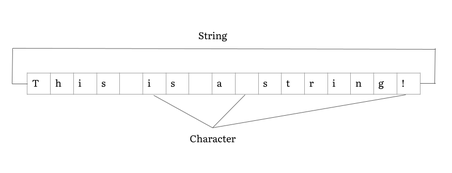 Image from https://en.wikipedia.org/wiki/String_(computer_science)
Example Alphabets
ASCII – a 7-bit code for characters used since the 1960s
Unicode – an 8, 16, or 32 bit character encoding that includes non-Western characters
{A,C,G,T} – used in DNA analysis
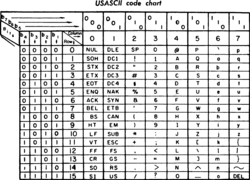 Image from https://en.wikipedia.org/wiki/ASCII
Example Strings
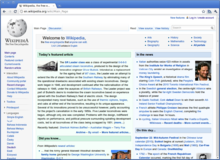 Documents
Web pages
DNA sequences
Source code
Social media
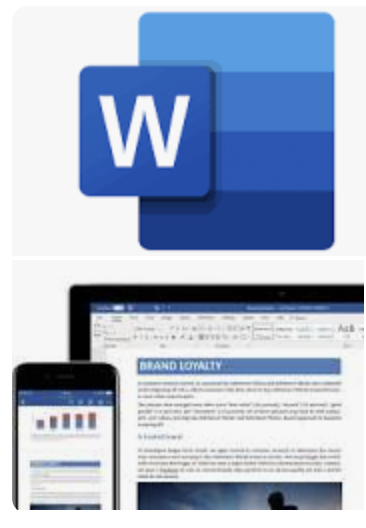 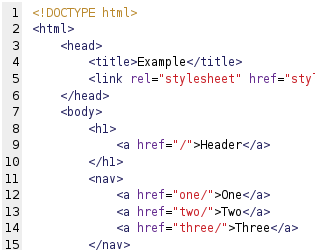 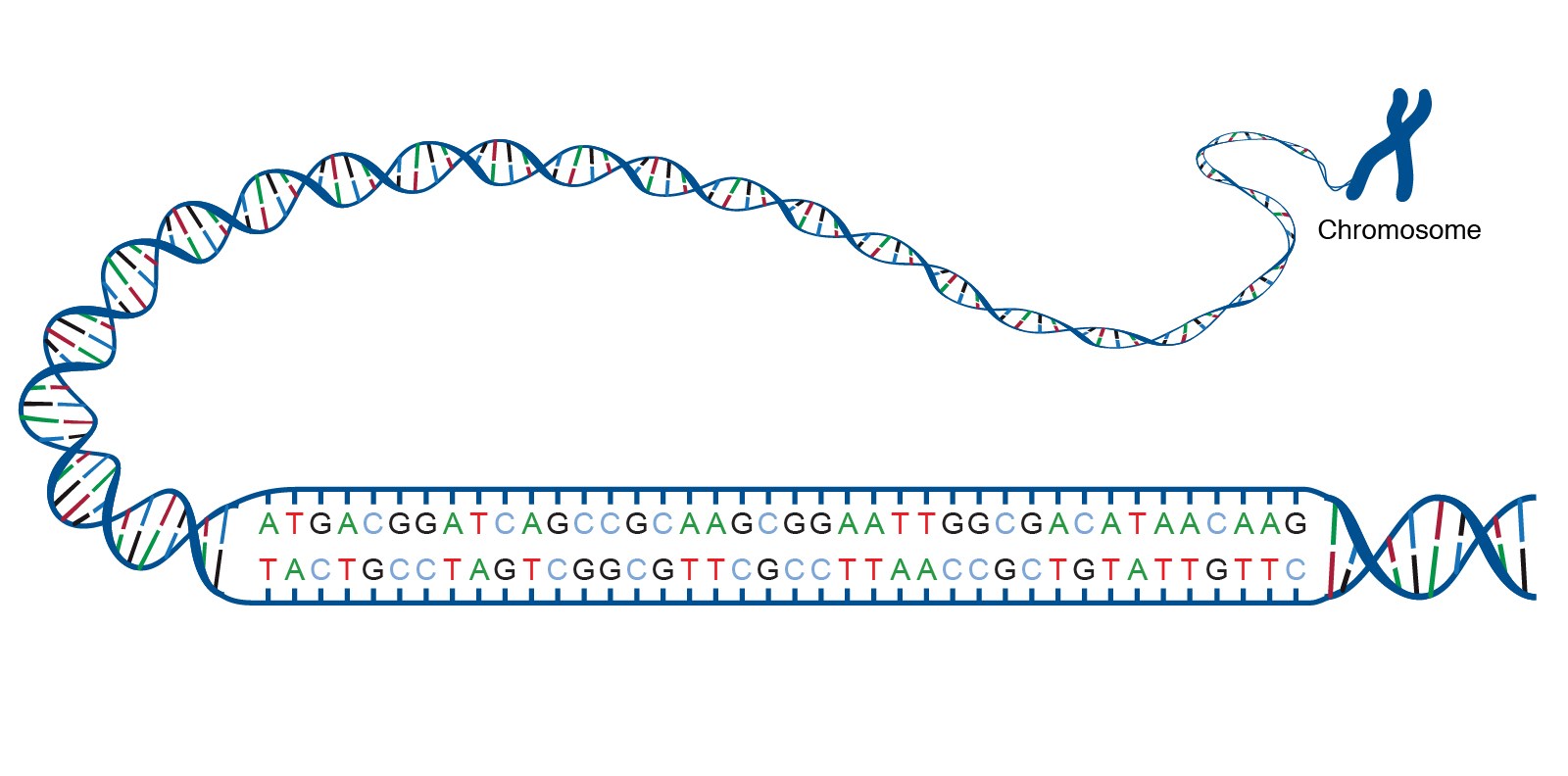 Images from https://en.wikipedia.org/wiki/Syntax_highlighting, https://www.genome.gov/genetics-glossary/acgt, https://en.wikipedia.org/wiki/Web_page
C-style Strings
A string in C is an array of bytes (interpreted as ASCII characters) that ends in a null byte (0).
It does not explicitly store its length and can sometimes be exploited in buffer overflow attacks.
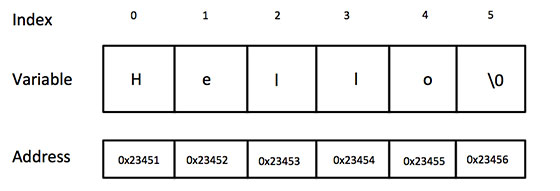 Simple C Example
#include <stdio.h>
#include <string.h>
int main() {
   char *str, substr[6];
   str = "hello";
   printf("The whole string: %s\n", str);
   printf("The e: %c\n", str[1]);
   printf("Skipping h: %s\n", &str[1]);
   strncpy(substr, &str[2], 2);
   substr[2] = '\0';
   printf("Substring: %s\n", substr);
   return 0;
}
Output:

The whole string: hello
The e: e
Skipping h: ello
Substring: ll
C++-Style Strings
C++ can use std::string objects, which may have different implementations.
See https://www.cplusplus.com/reference/string/string/
length() – return length of the string
assign() – assign content to part of a string
at() – return the character at a location in a string (starting at 0)
insert() – insert content into a string
append() – append content at the end of a string
copy() – copy a sequence of characters from a string
find() – find content in a string
substr() – generate a substring
compare() – compare two strings
The + operator performs concatenation.
Simple C++ Example
#include <iostream>
#include <string> 
using namespace std;
int main()
{
    string a = "dogs", b = "cats", str = "horses";
    cout << "Initial str: " << str << endl;
    cout << "Starting at 3: " << &str[3] << endl;
    str = a + " and " + b;
    cout << "New string: " << str << endl;
    cout << "Char at 5: " << str.at(5) << endl;
    cout << "cat is at: " << str.find("cat") << endl;
    cout << "Substring at 5 w/ length 3 is:";
    cout << str.substr(5,3) << endl;
    str.insert(8," pigs and");
    cout << "Final str: " << str << endl;
    return 0;
}
Output:

Initial str: horses
Starting at 3: ses
New string: dogs and cats
Char at 5: a
cat is at: 9
Substring at 5 w/ length 3 is:and
Final str: dogs and pigs and cats
Strings in Java
Java has a built-in String class, which is implemented as an array of 16-bit Unicode characters.
https://docs.oracle.com/javase/7/docs/api/java/lang/String.html
length() – return length of the string
charAt() – return the character at a location in a string (starting at 0)
concat() – concatenate a string at the end of the string
indexOf() – find content in a string
substring() – return a substring
matches() – tests if string matches a regular expression
The + operator performs concatenation.
Simple Java Example
public class Main {
  public static void main(String[] args) {
    String a = "dogs", b = "cats", str = "horses";
    System.out.println("Initial str: " + str); 
    System.out.println("Starting at 3: " + str.substring(3));
    str = a + " and " + b;
    System.out.println("New string: " + str);
    System.out.println("Char at 5: " + str.charAt(5));
    System.out.println("cat is at: " + str.indexOf("cat"));
    System.out.println("Substring from 5 to 7 is:" + str.substring(5,7));
    }
}
Output:
Initial str: horses
Starting at 3: ses
New string: dogs and cats
Char at 5: a
cat is at: 9
Substring from 5 to 7 is:an
Strings in Python
Strings in Python are arrays of Unicode characters.
The + operator performs concatenation.
Strings can be indexed from the front (using nonnegative numbers) or back (using negative numbers).
The “in” operator tests if a string is in another string.
Substrings can be indexed using the “:” operator.
len(s) – returns length of string s.
t.find(s) – finds the substring s in the string t
See also:
	https://en.wikipedia.org/wiki/Comparison_of_programming_languages_(string_functions)
Simple Python Example
str = "program" + "mers"
print("str = ", str)
print("str[0] = ", str[0])
print("str[-1] = ", str[-1])
print("str[1:5] = ", str[1:5])
print("str[5:-2] = ", str[5:-2])
print("Contains rog = ", "rog" in str)
print("gram is at = ", str.find("gram"))
Output:
str =  programmers
str[0] =  p
str[-1] =  s
str[1:5] =  rogr
str[5:-2] =  amme
Contains rog =  True
gram is at =  3
Exact Matching
Exact matching involves finding exact matches of a pattern string in a text string.
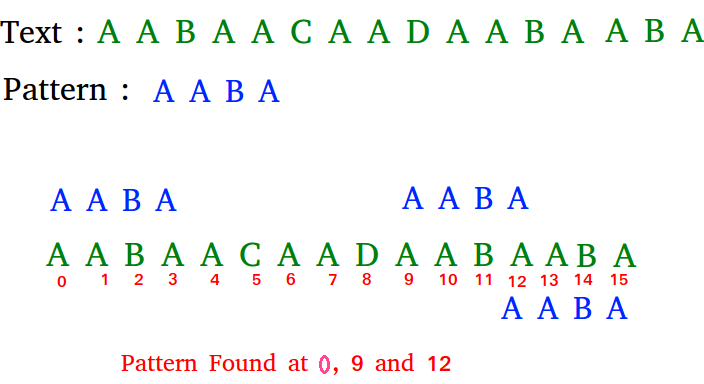 Image from https://www.geeksforgeeks.org/algorithms-gq/pattern-searching/
Approximate Matching
Find good matches between strings where some characters might not have matches
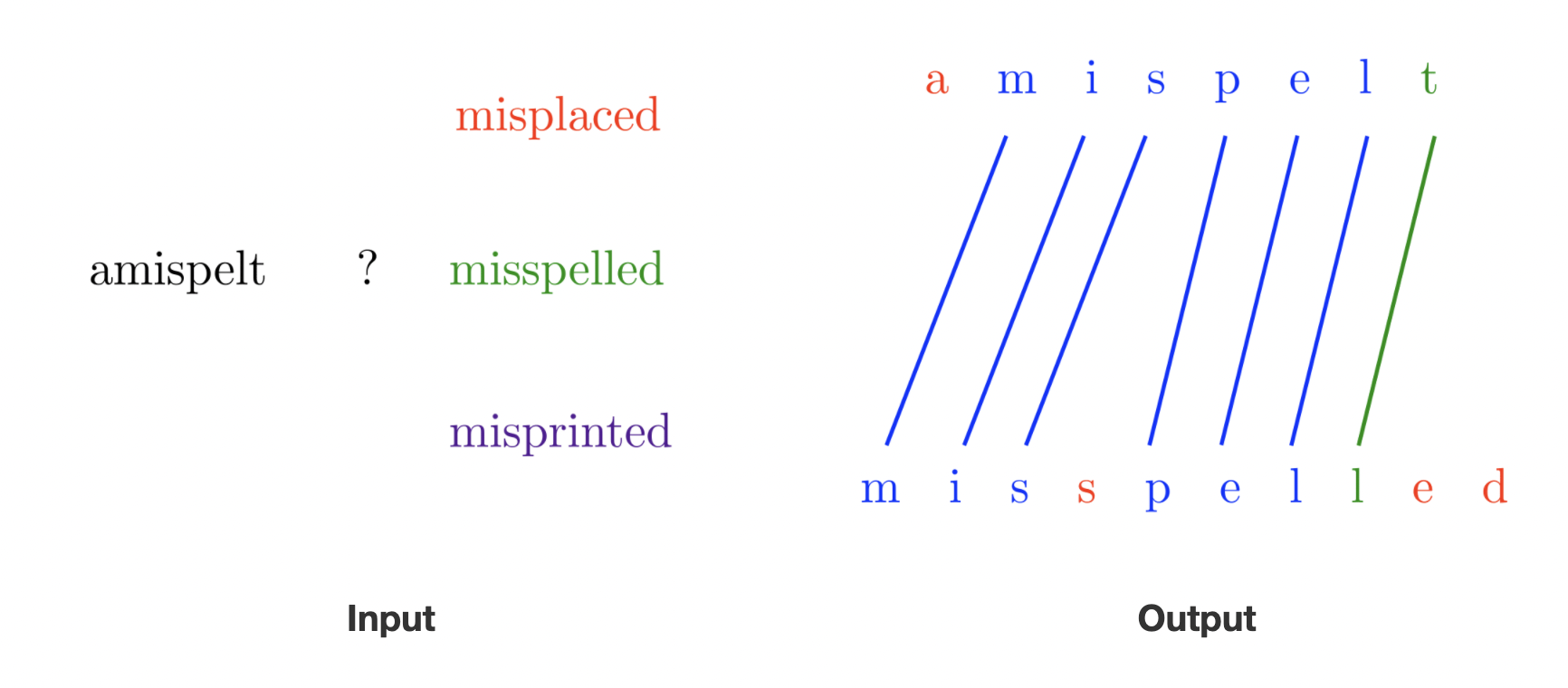 Image from https://algorist.com/problems/Approximate_String_Matching.html
Regular Expression Matching
Matching text to an algebraic description of a pattern.
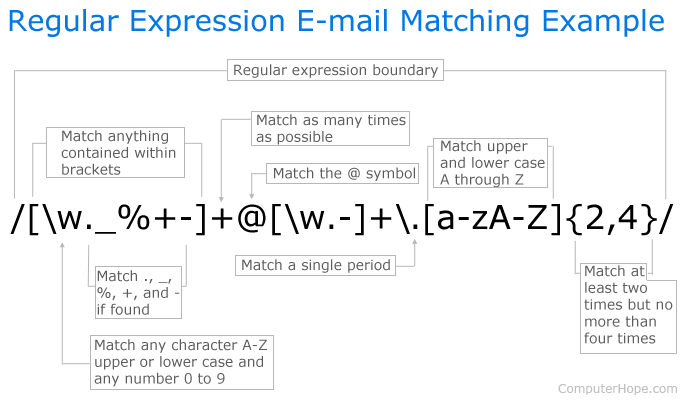 Image from https://www.computerhope.com/jargon/r/regex.htm
Multiple Pattern Matching
Given multiple pattern strings or test strings, answer queries over the set of strings.
Longest prefix match.
Dictionary matching a set of patterns.
Longest common substring.
Most frequent substring.
Longest palindrome in a string.
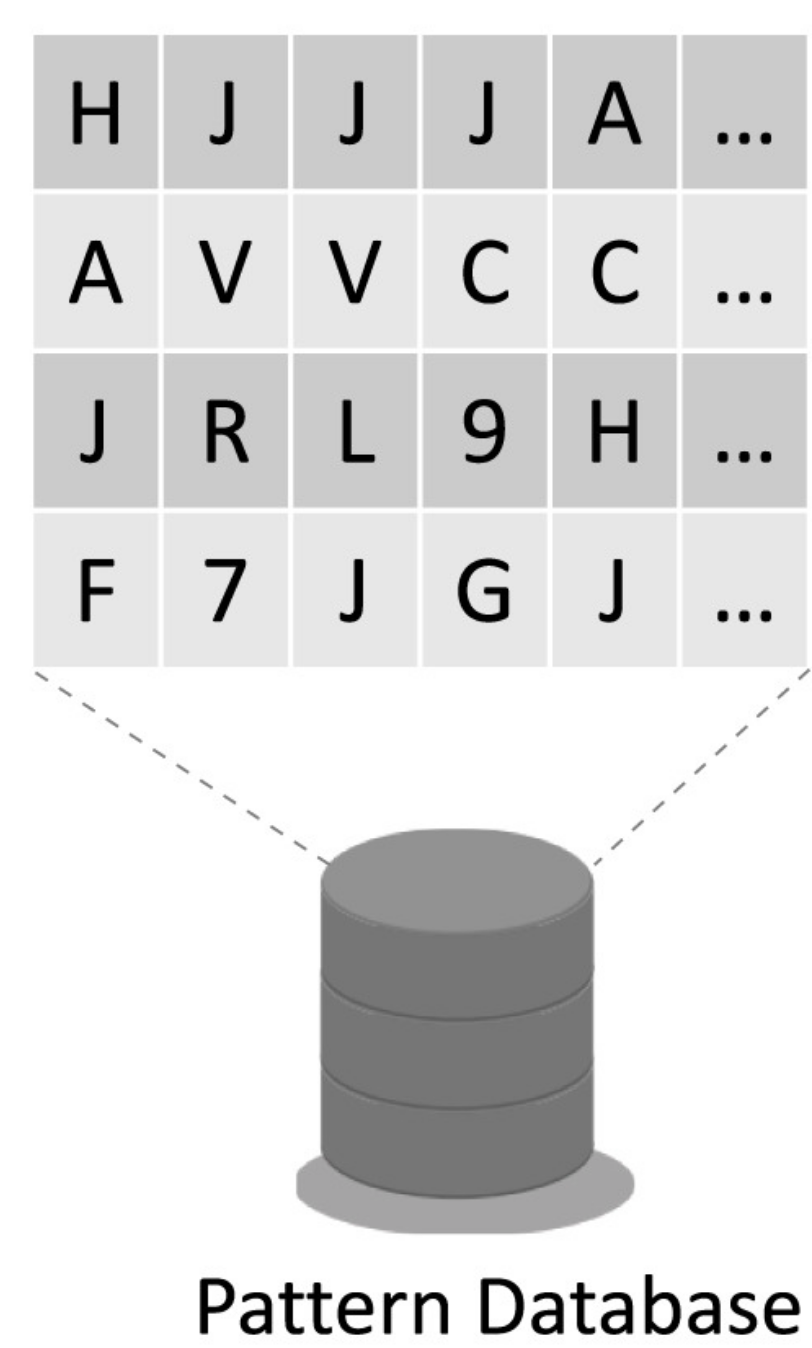 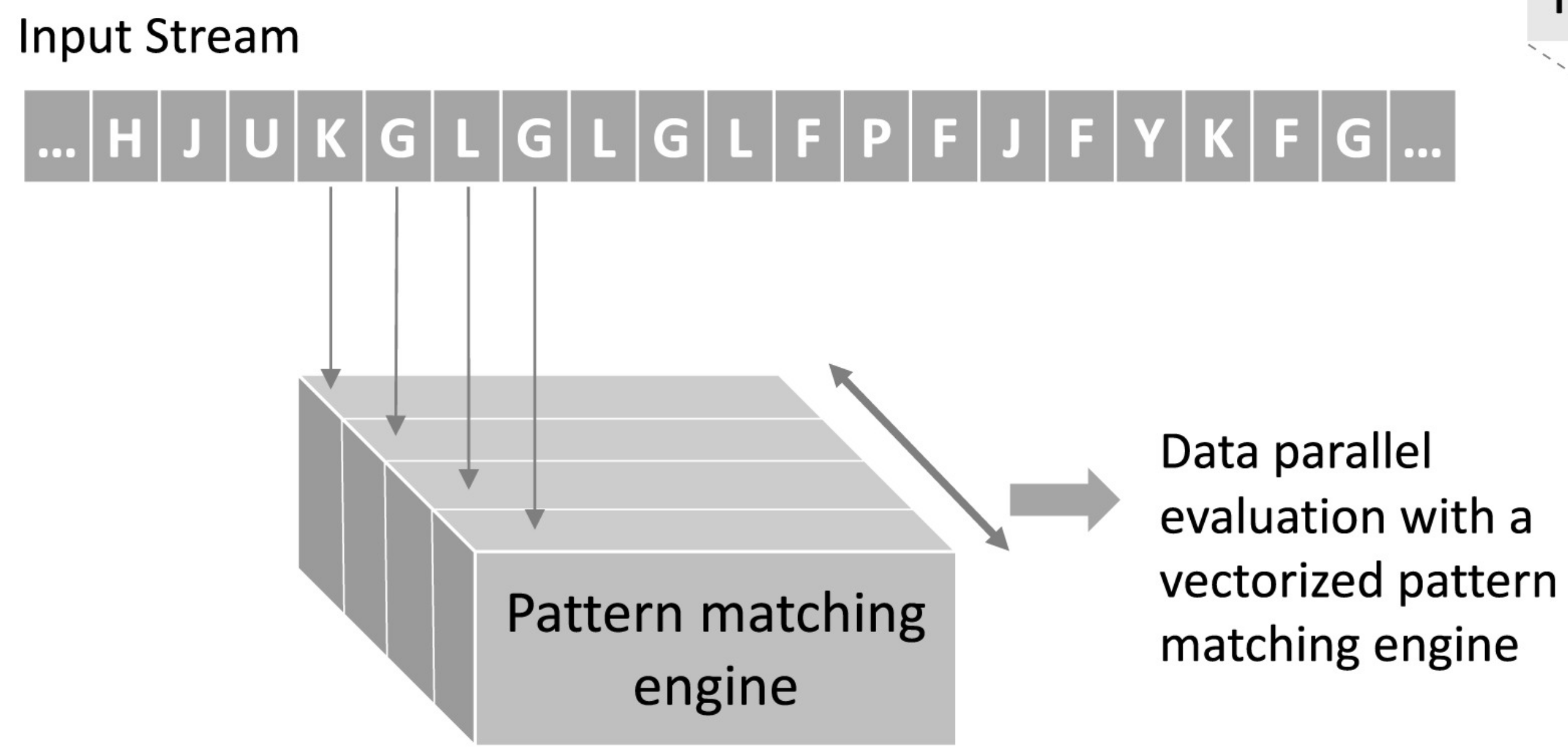 Image from 
https://www.sciencedirect.com/
science/article/pii/S0743731519301984#fig1
Application: Search Engines
Search engines process online documents and support searching them.
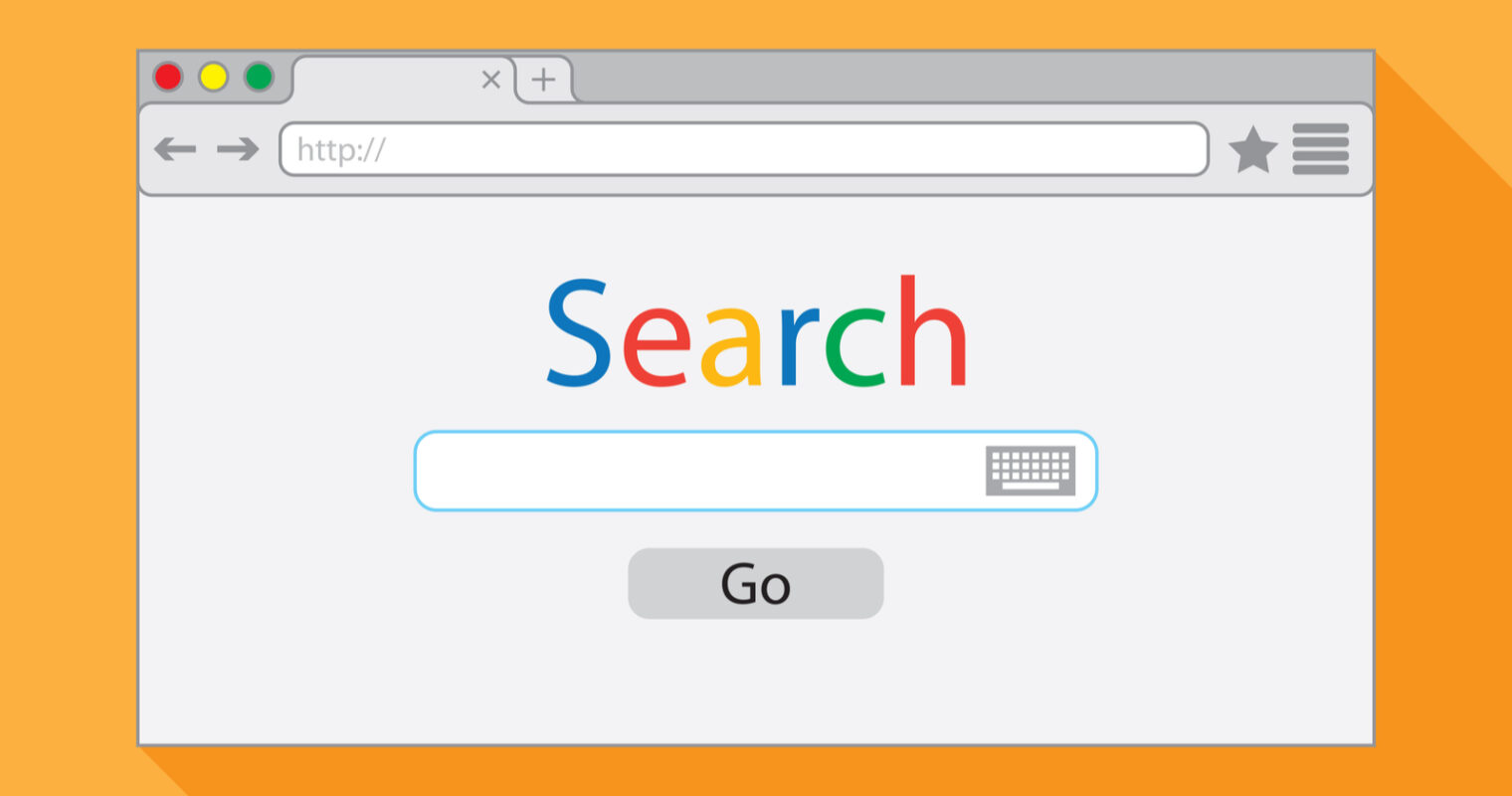 Image from https://www.searchenginejournal.com/alternative-search-engines/271409/
Application: Document Merging
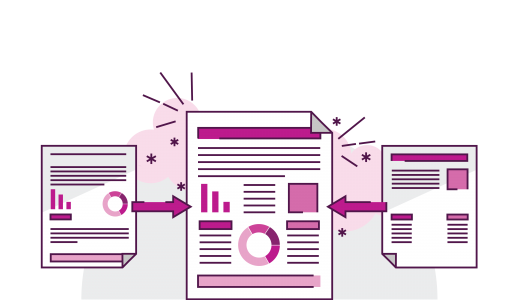 Merging documents from different authors
Image from https://www.brightcarbon.com/blog/merge-two-versions-document/
Application: Source-code Differencing
Determining changes between source code files.
Used by code repositories, like git.
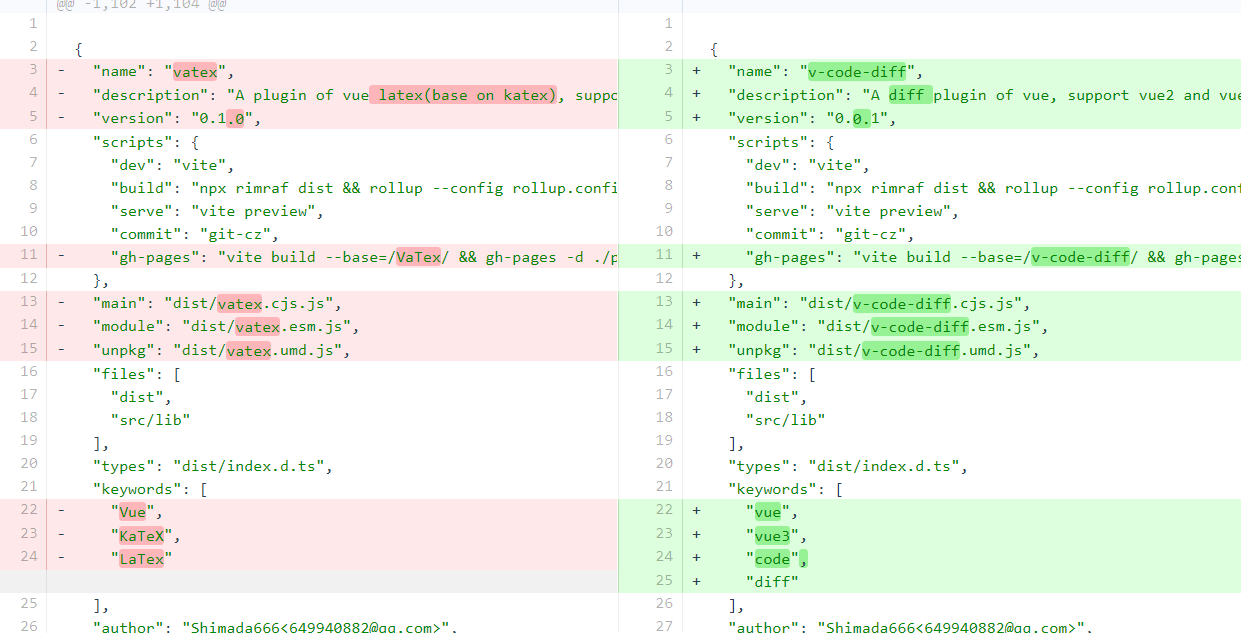 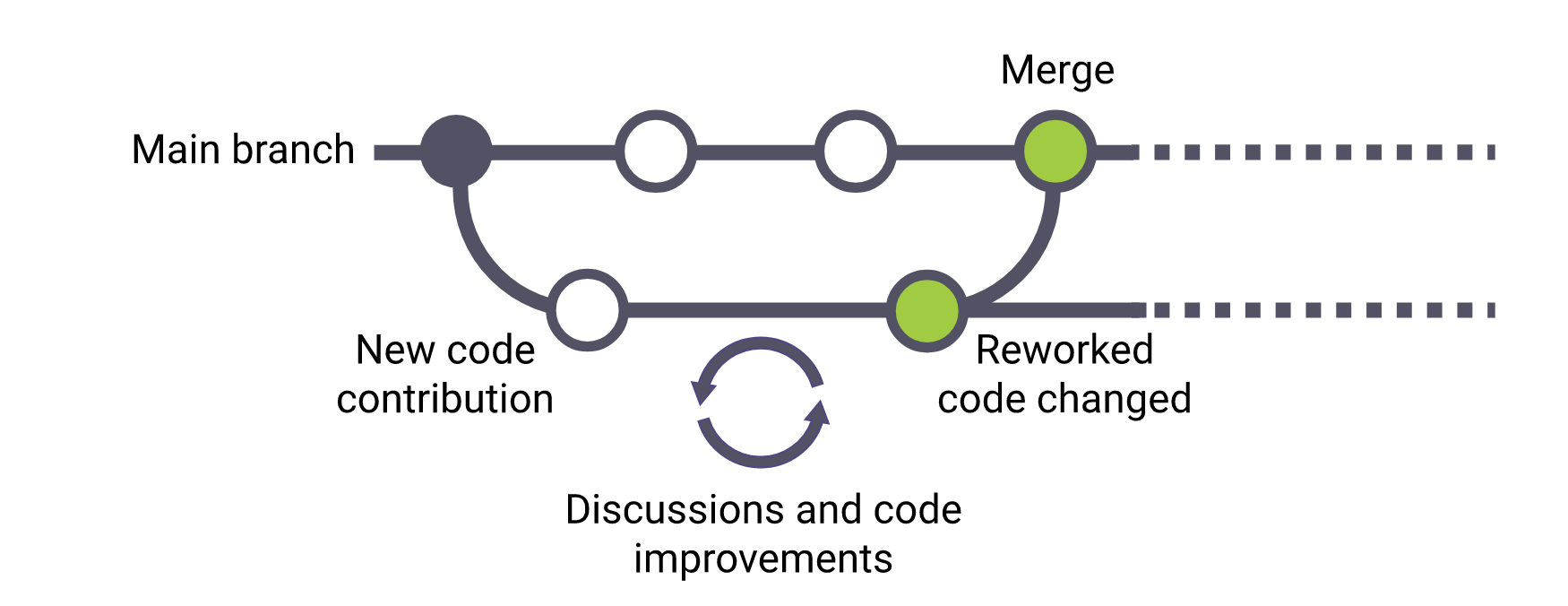 Image from https://www.vuescript.com/code-diff-plugin/, https://www.synopsys.com/glossary/what-is-code-review.html
Application: DNA Analysis
Determining differences between DNA strings
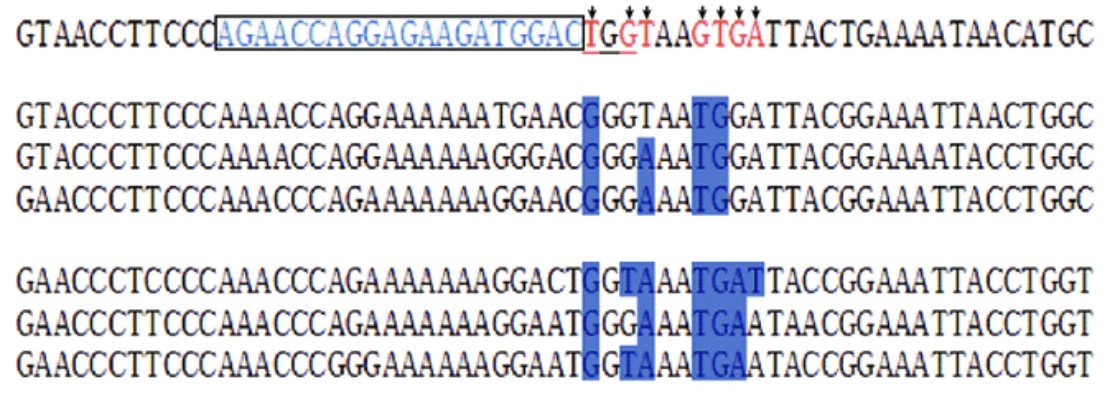 Image from https://www.researchgate.net/figure/DNA-sequence-alignment-of-wild-type-and-mutant-mutation-site-A-sequence-alignment-of_fig2_337666946
Application: Computer Security
Spam filters and firewalls
Detecting computer virus signatures
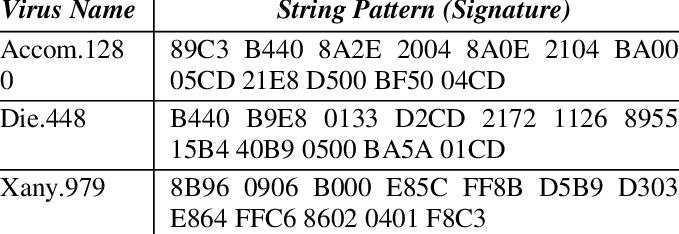 Image from https://www.researchgate.net/figure/Examples-of-viruses-string-signature_tbl1_235641042
Application: Plagiarism Checkers
Detecting similarities between documents
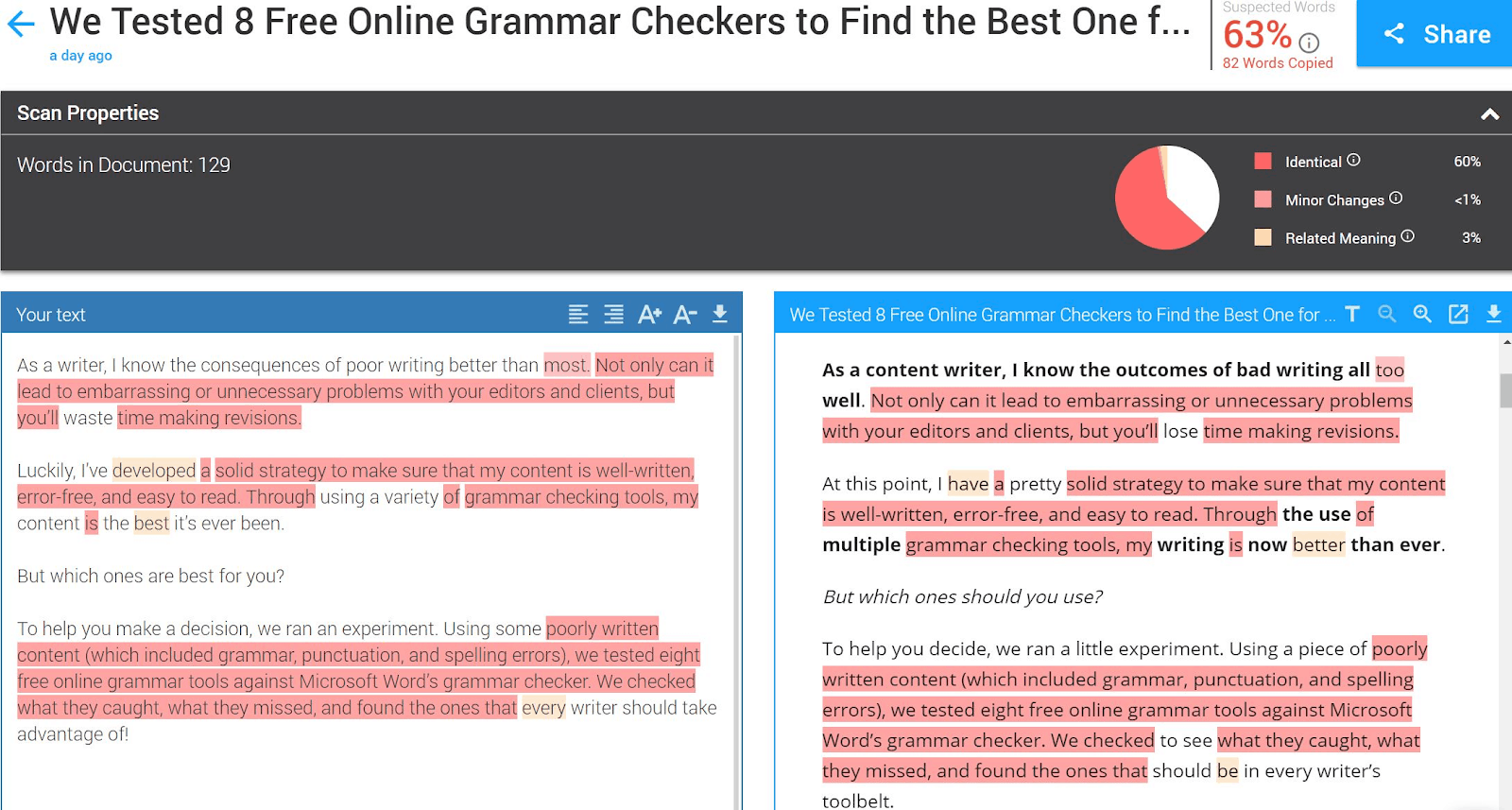 Image from https://www.websiteplanet.com/blog/best-plagiarism-checking-tools/
Application: Spelling Correction
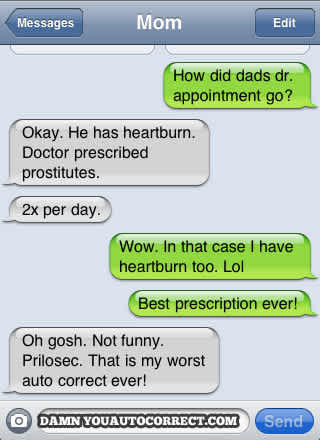 Autocorrection
Image from https://cafemom.com/news/155278-10_hilarious_awkward_mom_autocorrect
Application: Computer Games
Text-based computer games
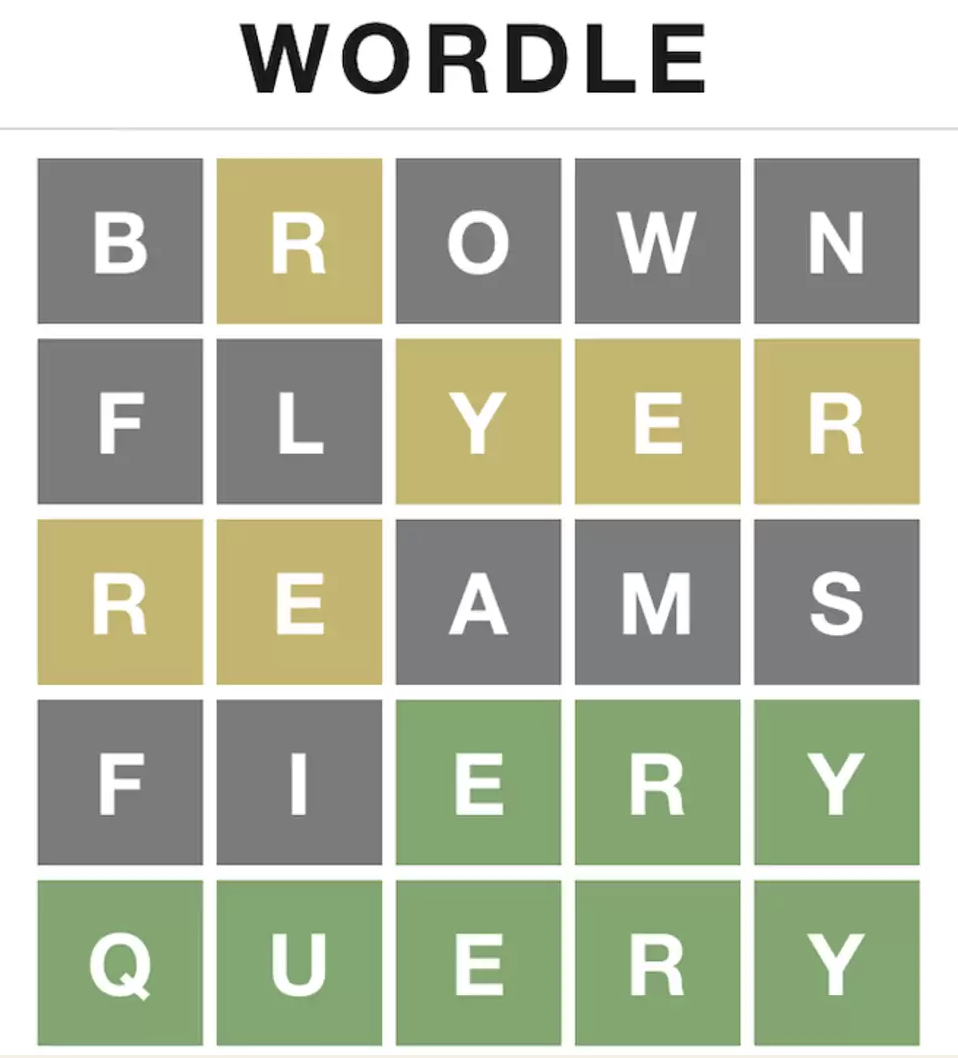 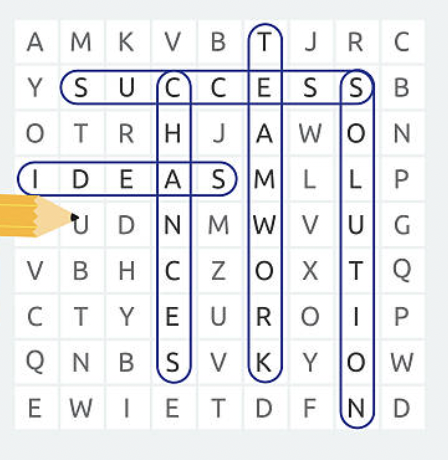 Images from https://www.istockphoto.com/photos/word-game, https://www.thrillist.com/news/nation/what-is-wordle-how-to-play
Application: Compilers
Breaking source code into language tokens
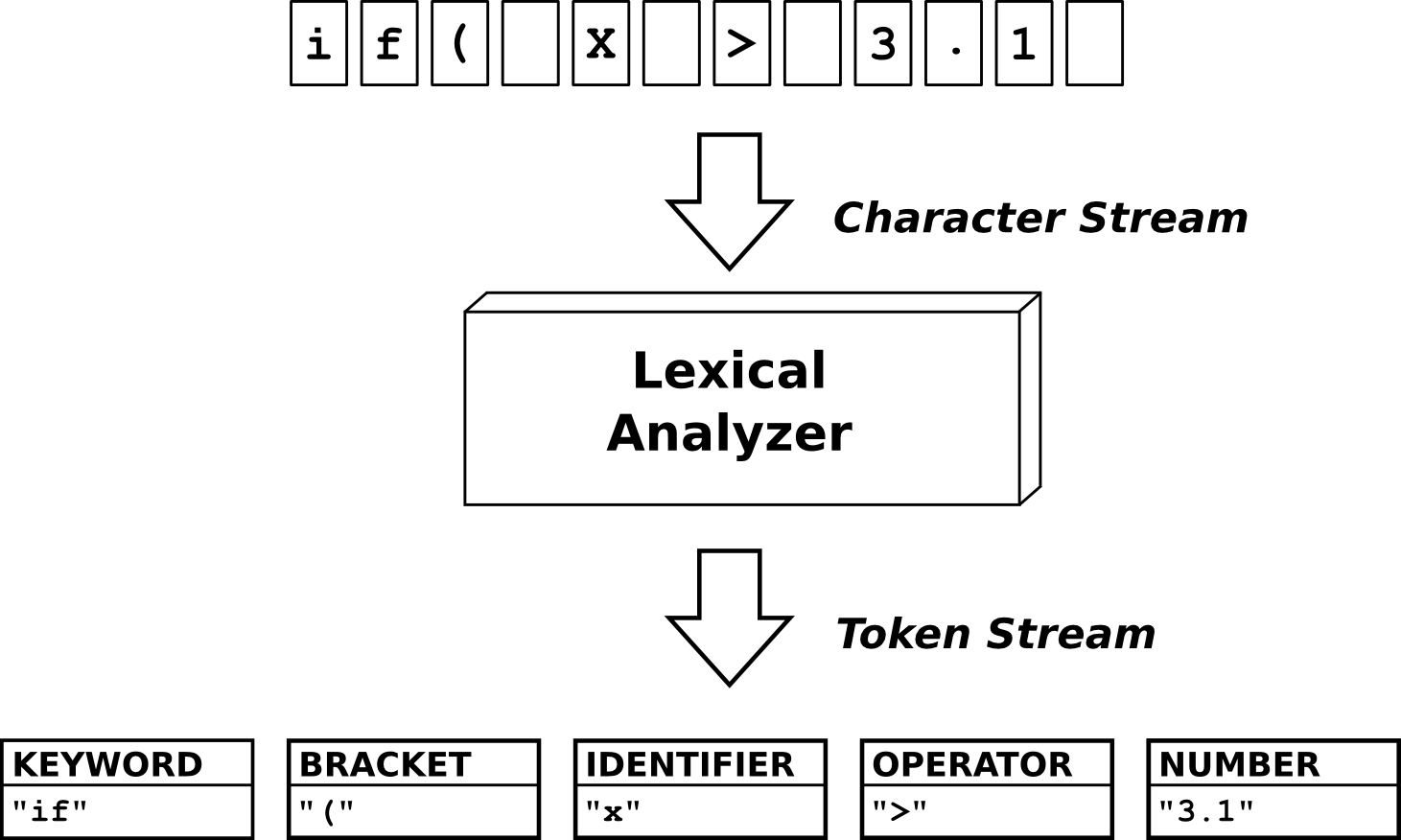 Image from http://quex.sourceforge.net/
Application: Database Queries
Queries that involve text strings.
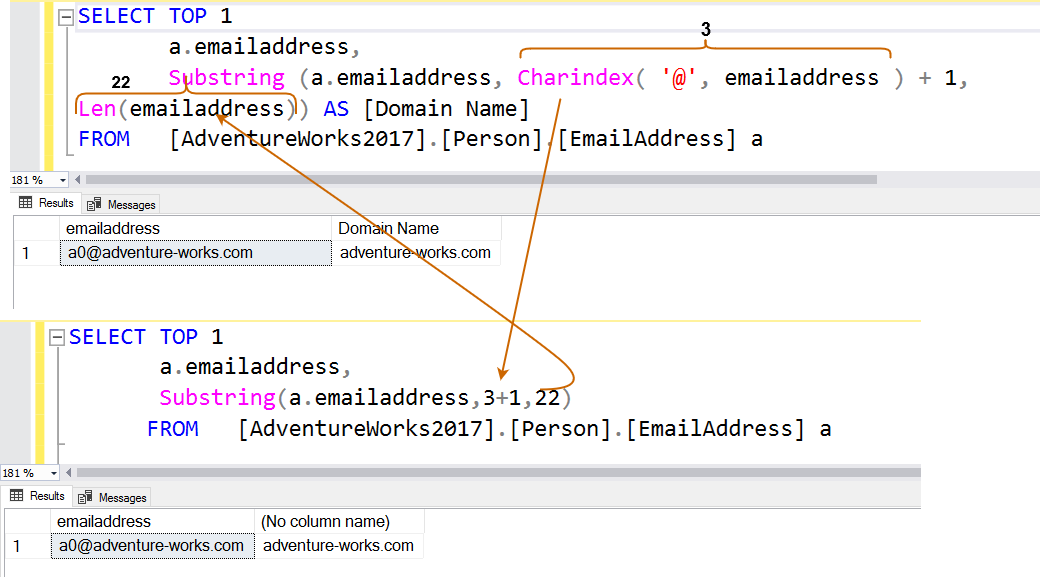 Image from https://www.sqlshack.com/substring-patindex-and-charindex-string-functions-in-sql-queries/
Application: Lawsuits and Criminal Cases
Email and document keyword and pattern searching for civil and criminal cases



Source-code review in patent cases
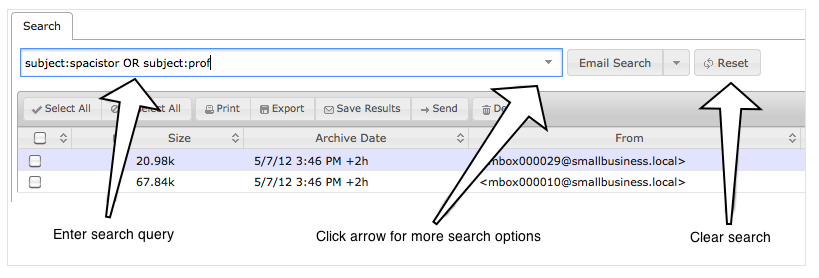 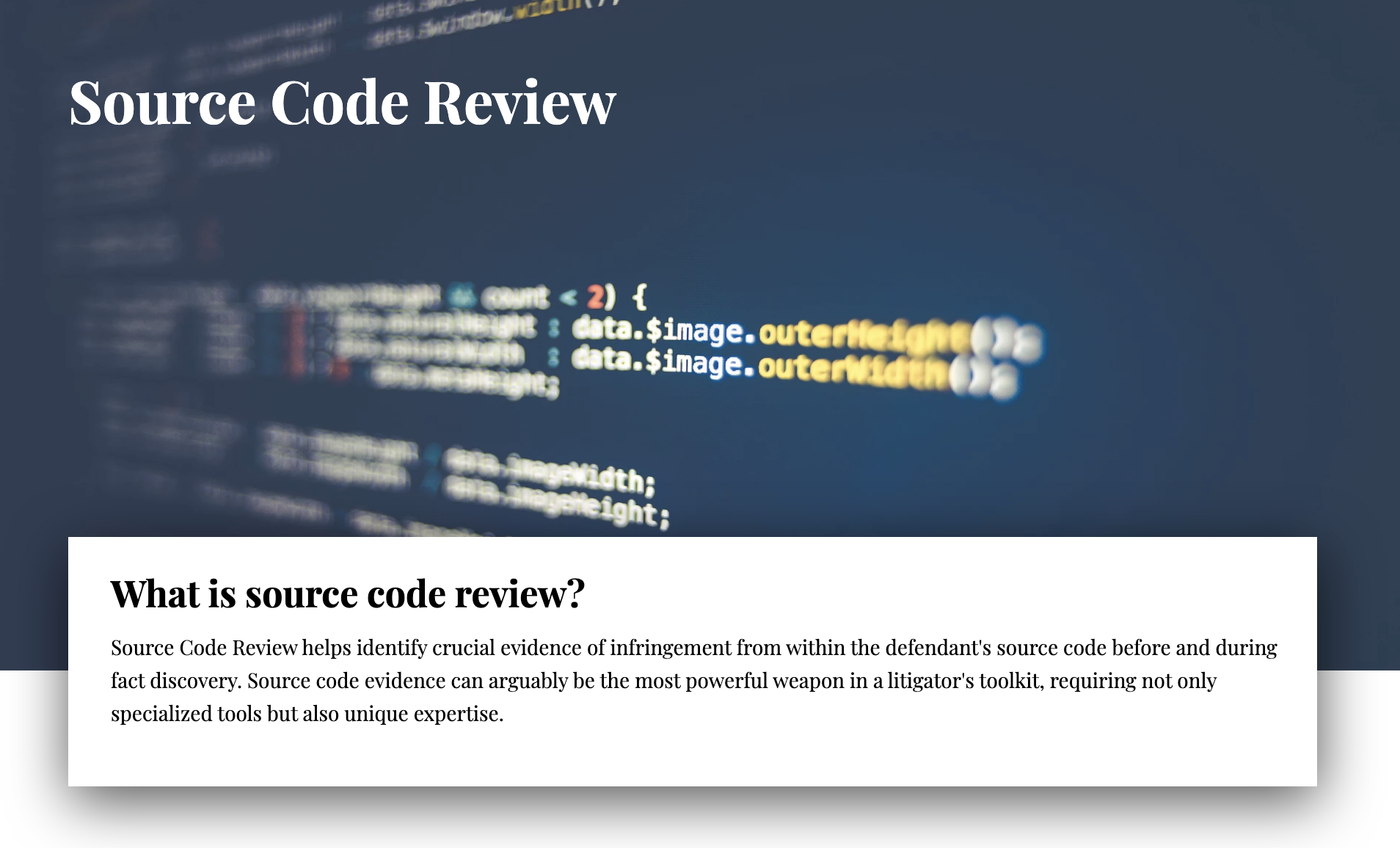 Images from https://www.copperpodip.com/source-code-review, http://help.mailarchiva.com/enteprise-query-syntax
Application: Internet Routing
A central computation in IP routing involves computing the longest matching prefix of a set of network address patterns.
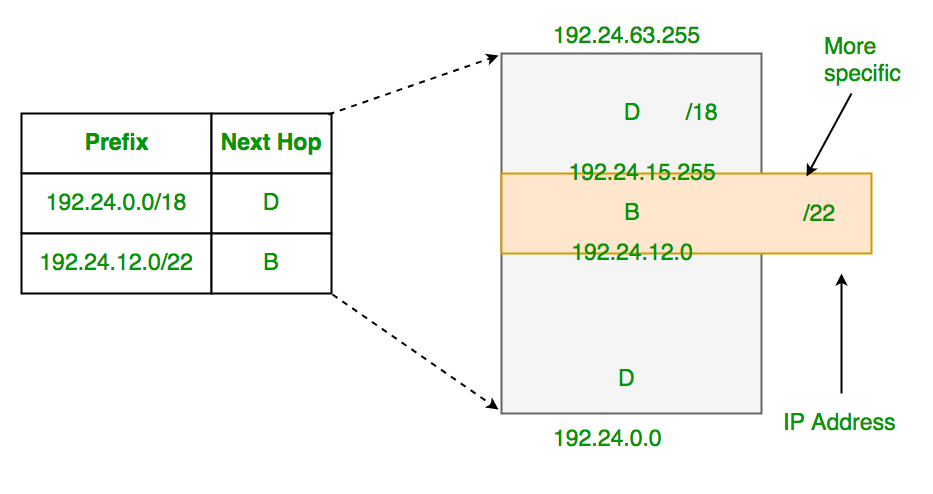 Image from https://www.geeksforgeeks.org/longest-prefix-matching-in-routers/
Other Applications
A survey of Stanford grads 5 years out asked which of their courses they used most in their jobs.
The course (CS154) covering topics overlapping topics in CS262P stood remarkably high.
3 times the score for the Stanford A.I. course.
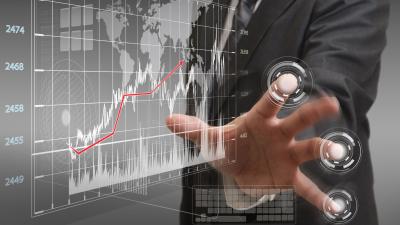 Data from http://infolab.stanford.edu/~ullman/ialc/spr10/slides/intro.pdf, image from https://online.stanford.edu/bing-programs